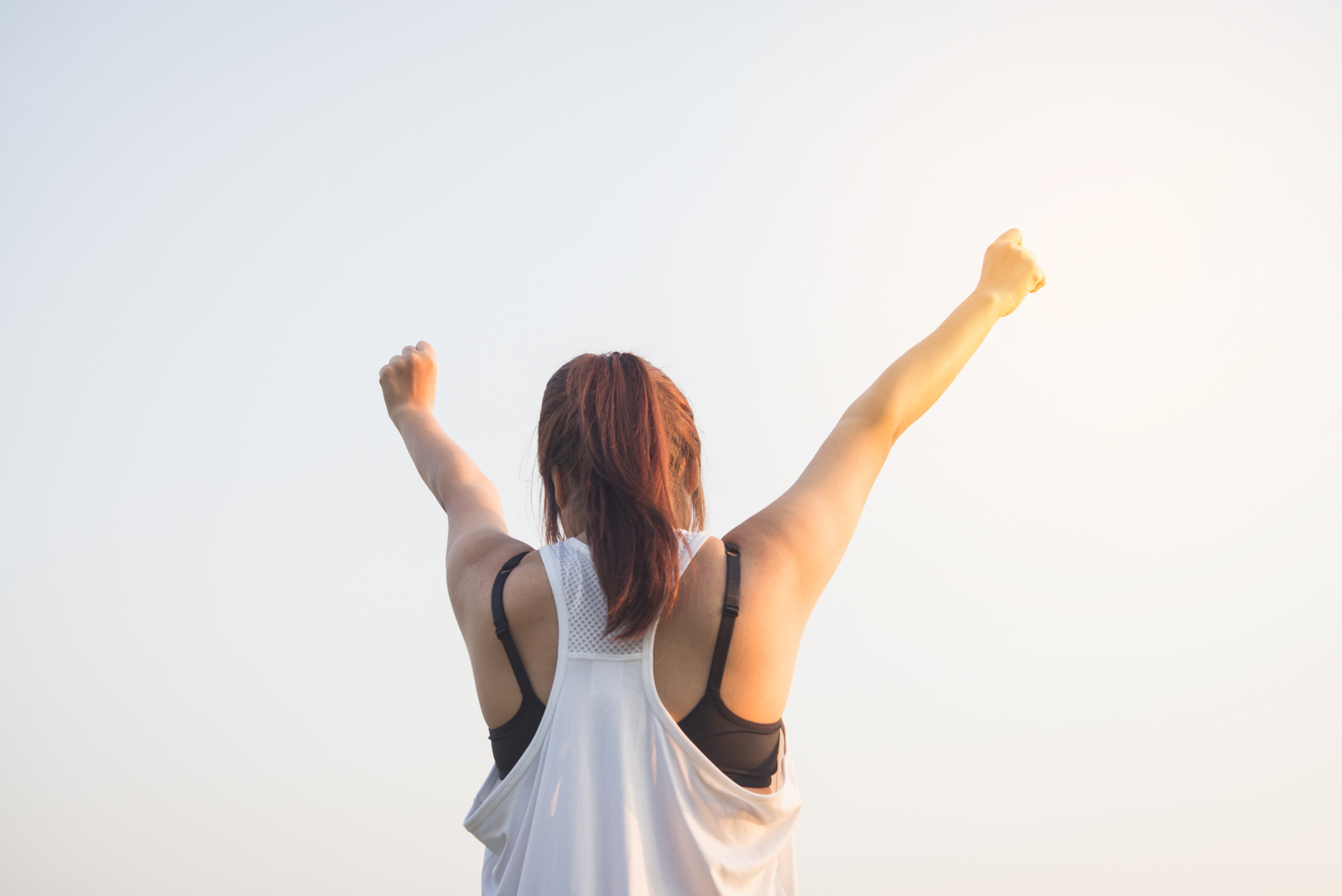 Nutrition & Diet
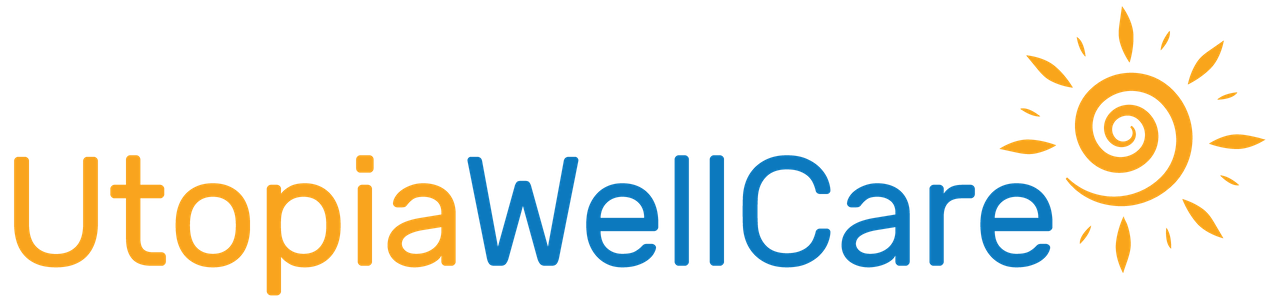 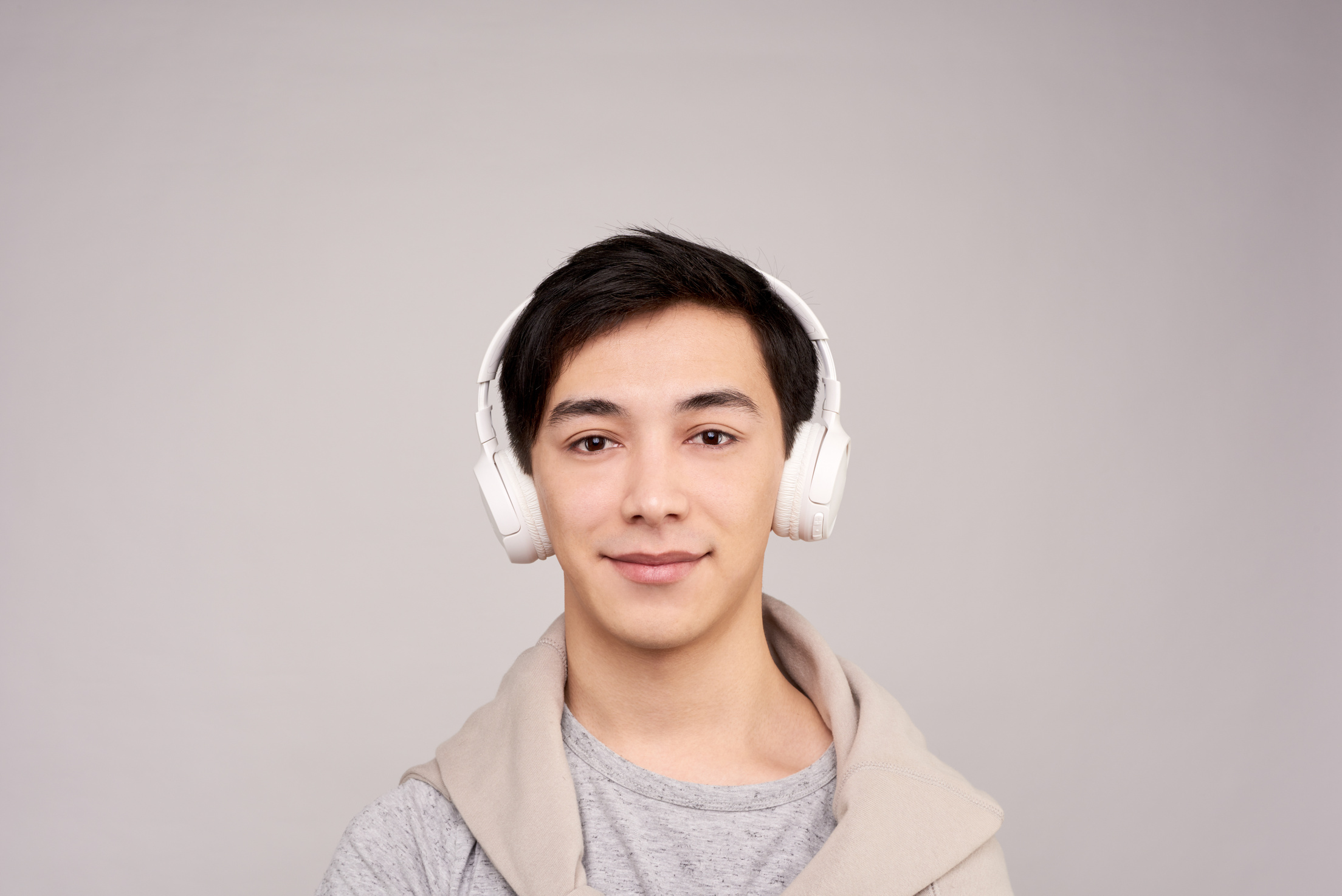 Happiness & Well-being
Who We Are
Our mission is to change the way Registered Dietitians are positioned and the role we play with patients and providers. 

Our model is to capture the complete patient history and health status and leverage diet and nutrition counseling to assist with overall health and wellbeing.

We do this through our technology platform which provides data reporting to all of our stakeholders, registered dieticians, patients, and payers, and is the driver in how we help our patients change behaviors.
.
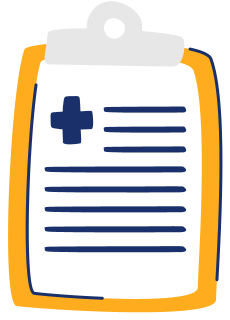 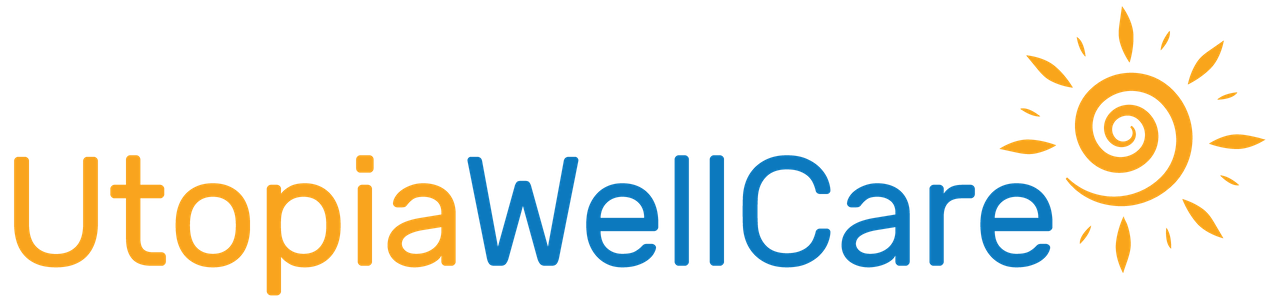 A telehealth team of dietitians
60 B
Who We Are
Increased employee productivity and efficiency
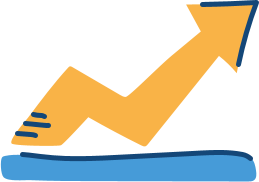 40 B
74%
.
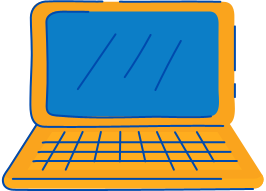 20 B
Millennials prefer a telemedicine visit to an in-person appointment

Source: OrthoLive
Easy to implement
0 B
2020
2025
It sets you apart.
Attracting and keeping your employees happy
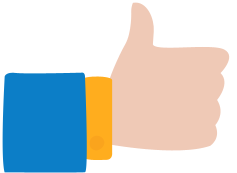 The Global TeleHealth market  is forecasted to grow  from 25.4 Billion to 55.6 Billion in 2025 

Source: ScienceSoft
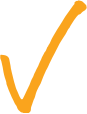 Private and Secure 
HIPAA compliant
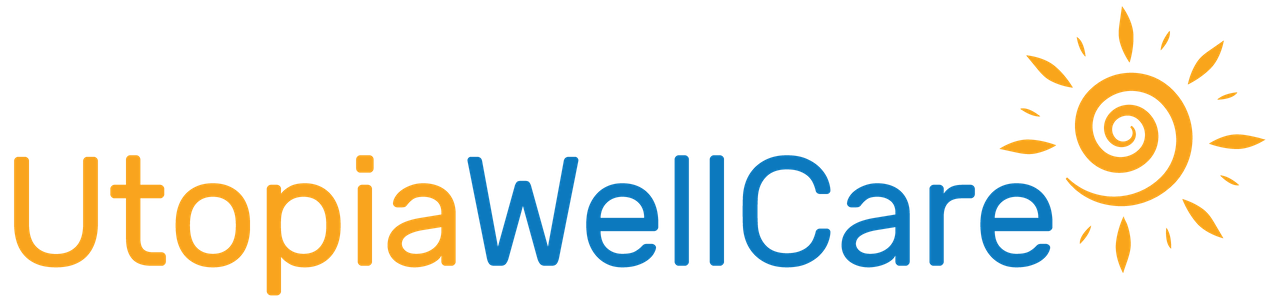 COVID-19
Effect
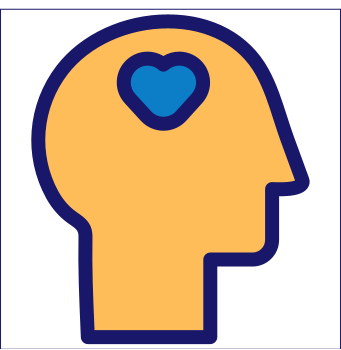 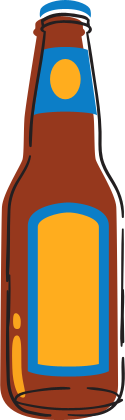 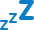 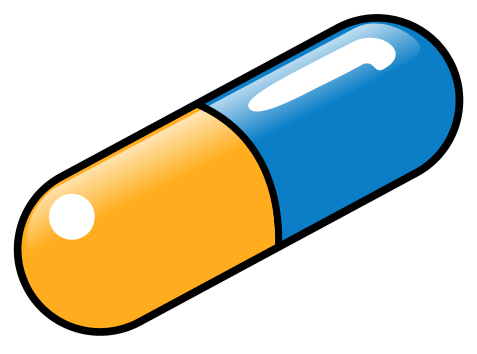 Many adults reported specific negative impacts on their mental health and well-being, such as... 
difficulty sleeping (36%) 
difficulty eating (32%), 
increases in alcohol consumption and  substance use (12%) 
 worsening chronic conditions (12%) 
due to worry and stress over the coronavirus.
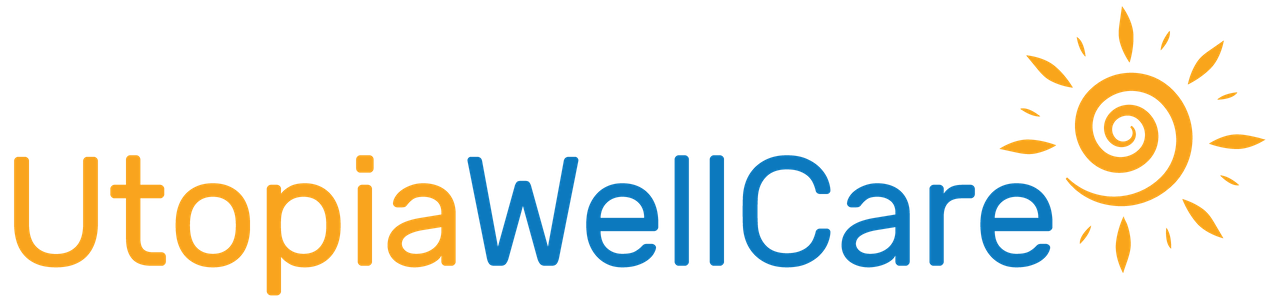 Common Reasons to Schedule
.
Chronic Health Conditions
Mood Regulation
Stress and Anxiety
Body Composition 
Cardiac Issues
Endocrine and Kidney Imbalances
Cancer
Autoimmunity
Food-sensitivity Issues
6 in 10 adults in the US have a chronic disease
4 in 10 adults in the US have 2 or more chronic diseases
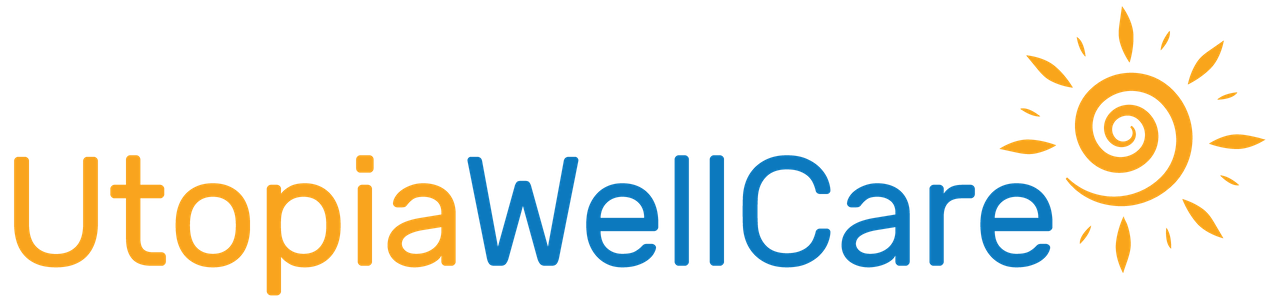 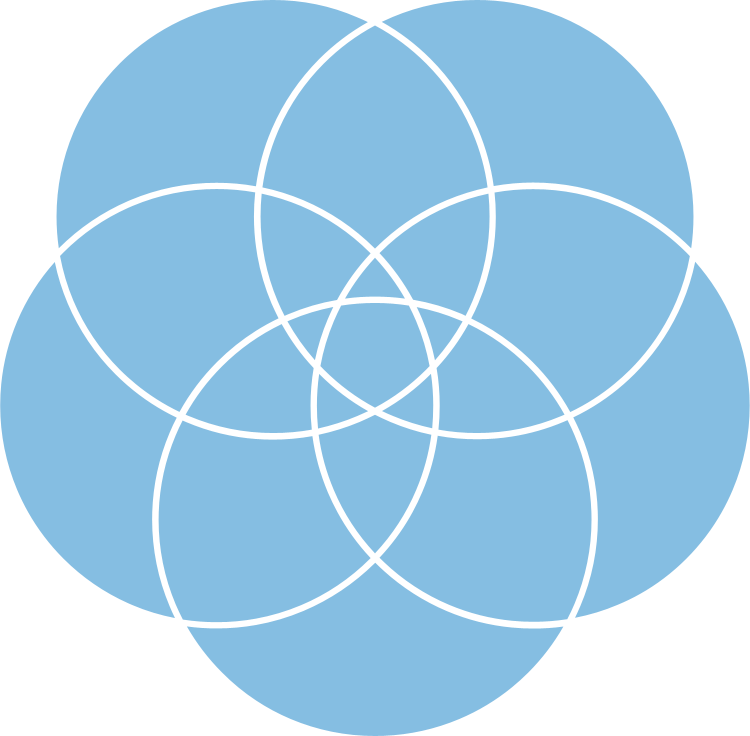 Impact
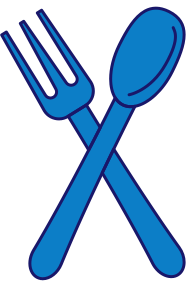 Diet
Sleep
Supplements
HEALTH
&
VITALITY
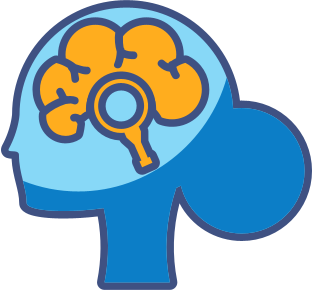 Hormones
Toxins
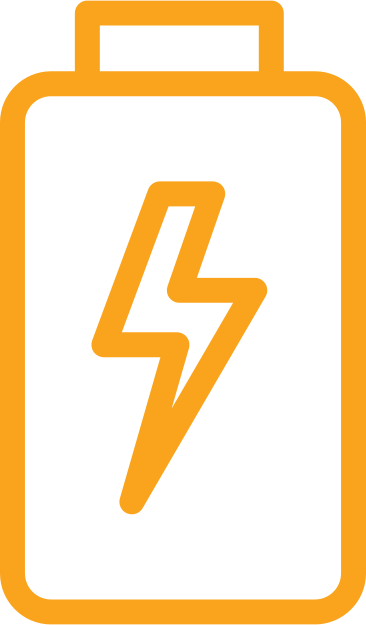 Stress
Genetics
Medication
Exercise
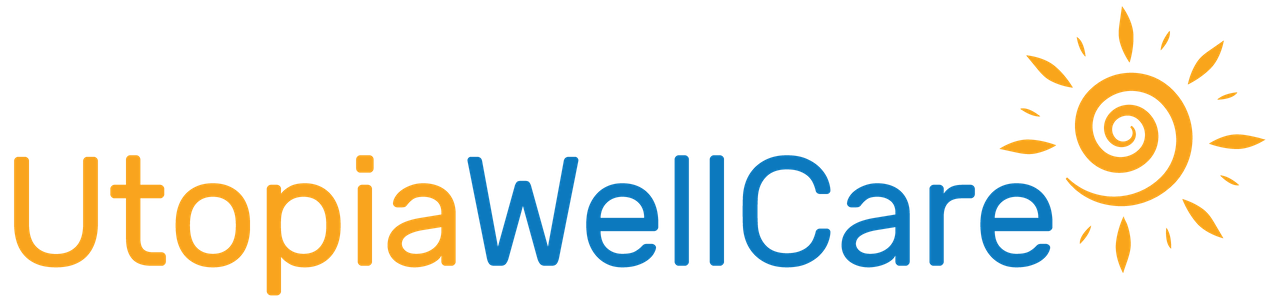 Digestion
Message from our Patients
"Hi Njeri,
 
I just got off the phone with my doctor and she noted I could possibly terminate the usage of my high blood pressure medications next month at our next check in. I want to say thank you for all of your encouragement, assistance, and support so far..."
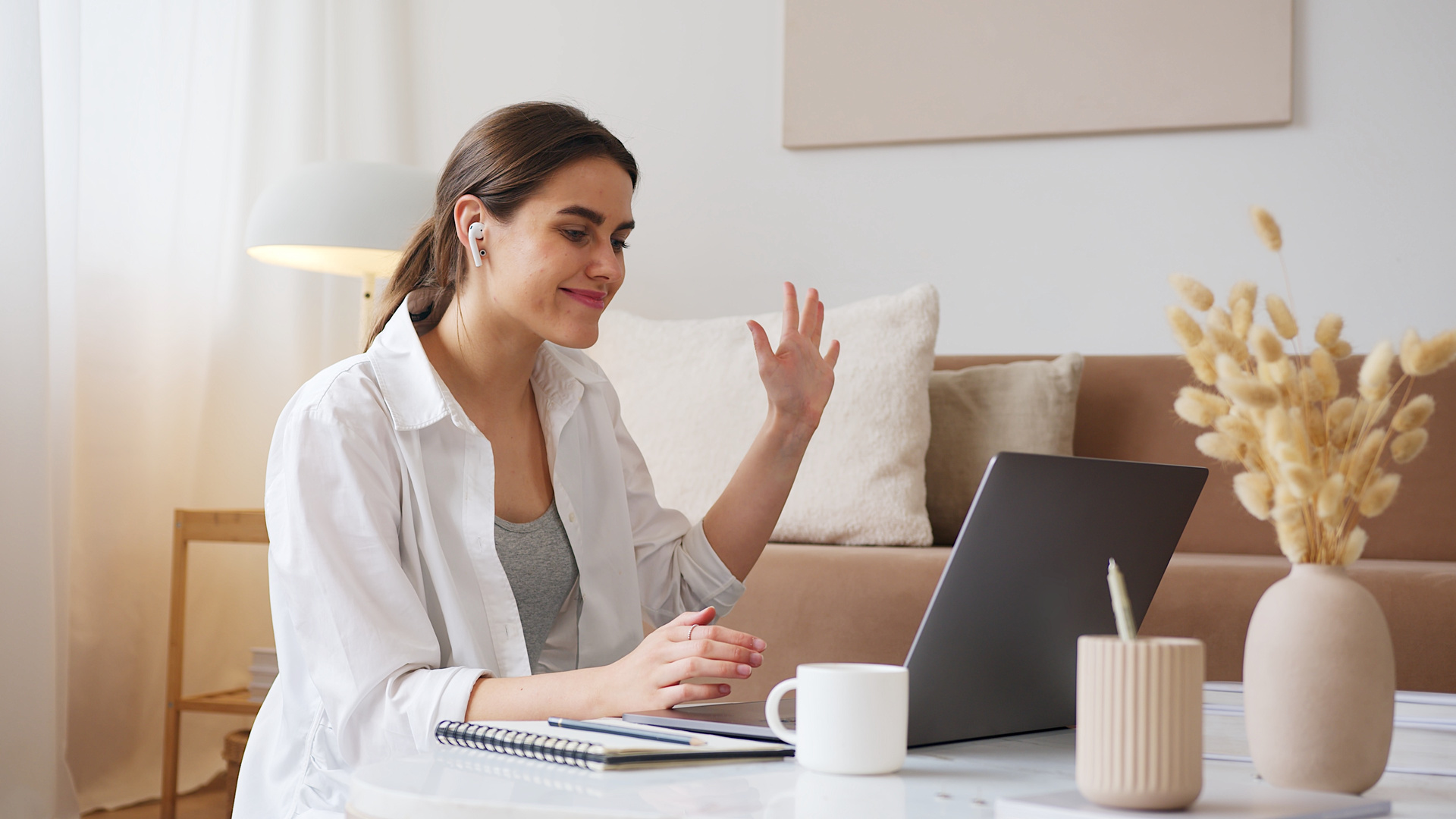 J.W
" Thank you for helping me get my blood sugar under control.  You taught me carbohydrate counting and meal planning.  I feel better and my doctor is happy with my progress..."
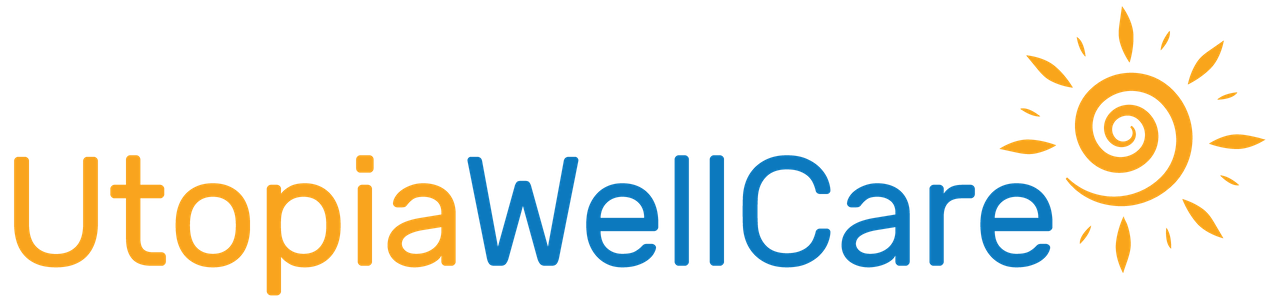 C.H
Benefit
66%
33%
56%
$71 Billion
56% of Americans (29% Millennials and 27% Generation X) are willing to switch PCP providers if offered telehealth
Healthier diets could prevent at least $71 billion per year in medical costs, lost productivity, and lost lives
Unhealthy eating is linked to a 66 percent increased risk of loss of producitivty for employees
$4,500
More than 33 percent of adults are obese. Obesity increases the risk of more than 20 conditions, including stroke, hypertension, coronary heart disease, Type 2 diabetes and respiratory problems
millennials with a chronic health condition also could see their annual income reduced by as much as $4,500 per person due to medical expenses and even reduced work hours or job loss because of poor health
Diet-related work health promotion interventions can improve productivity by up to 20 percent
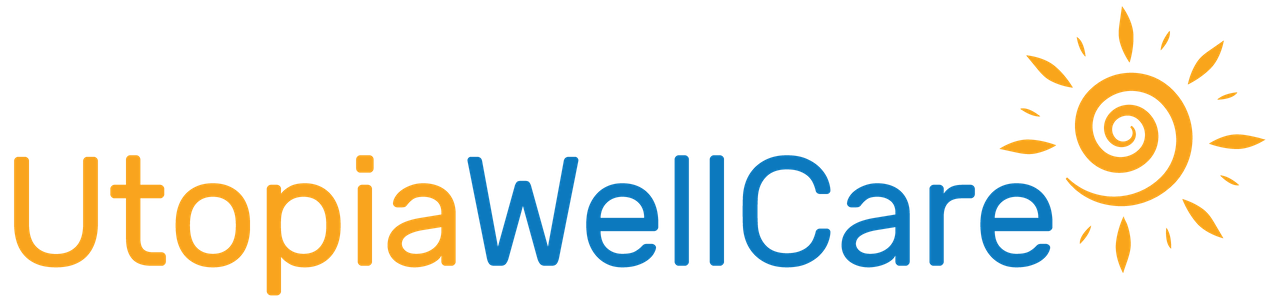 The Problem with
Wellness Programs
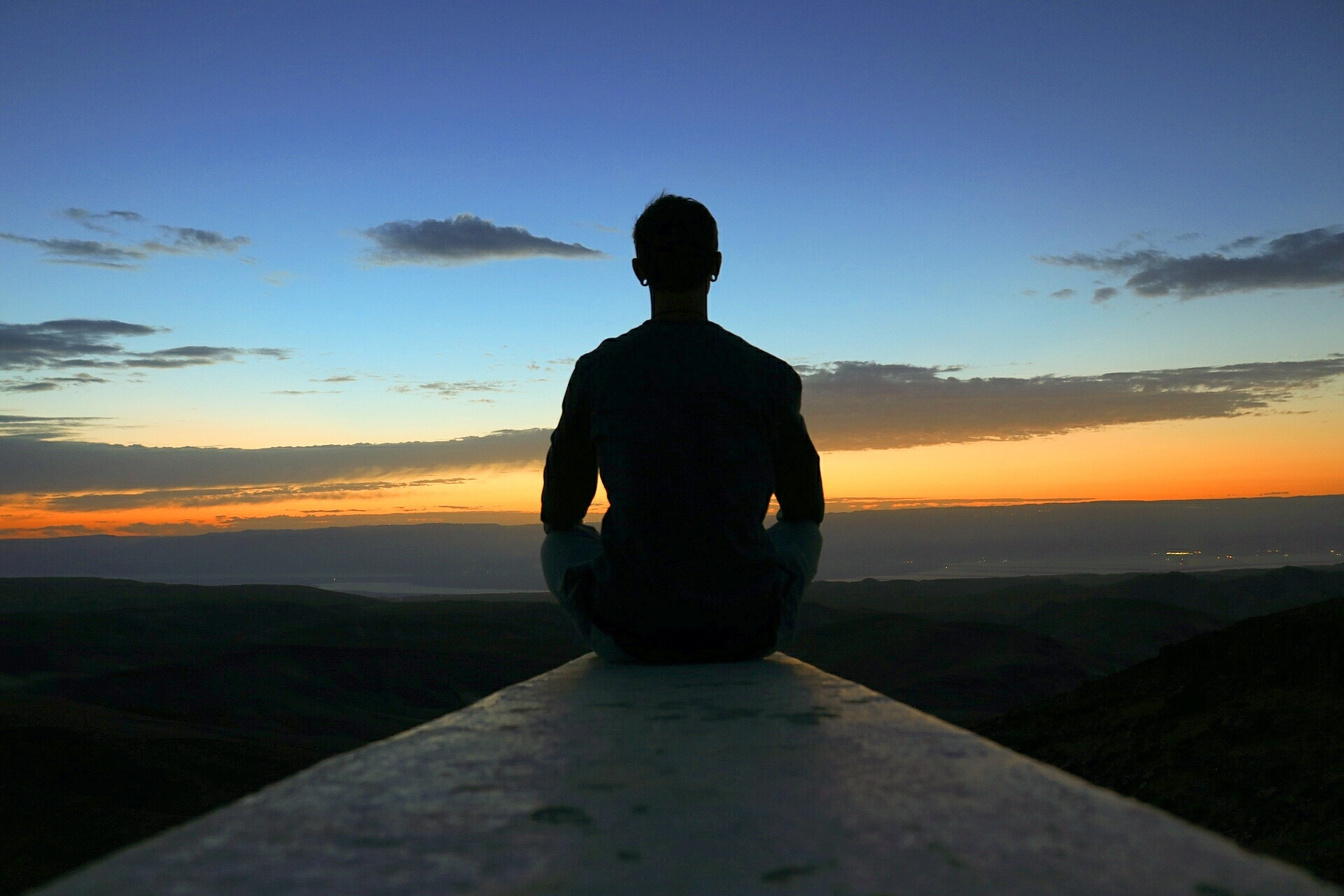 Large investment 
Management requirements 
Lost messaging
May not impact large claimants
No documentation on impact 
Low engagement
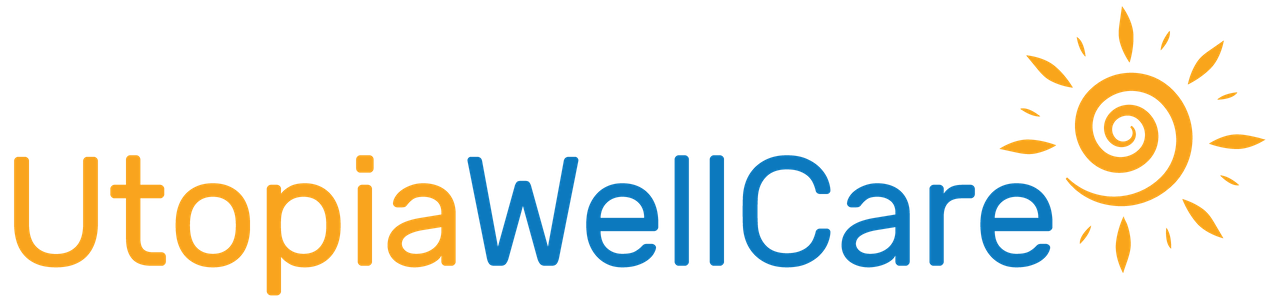 Free
Gain a Competitive Advantage
Easy to Implement
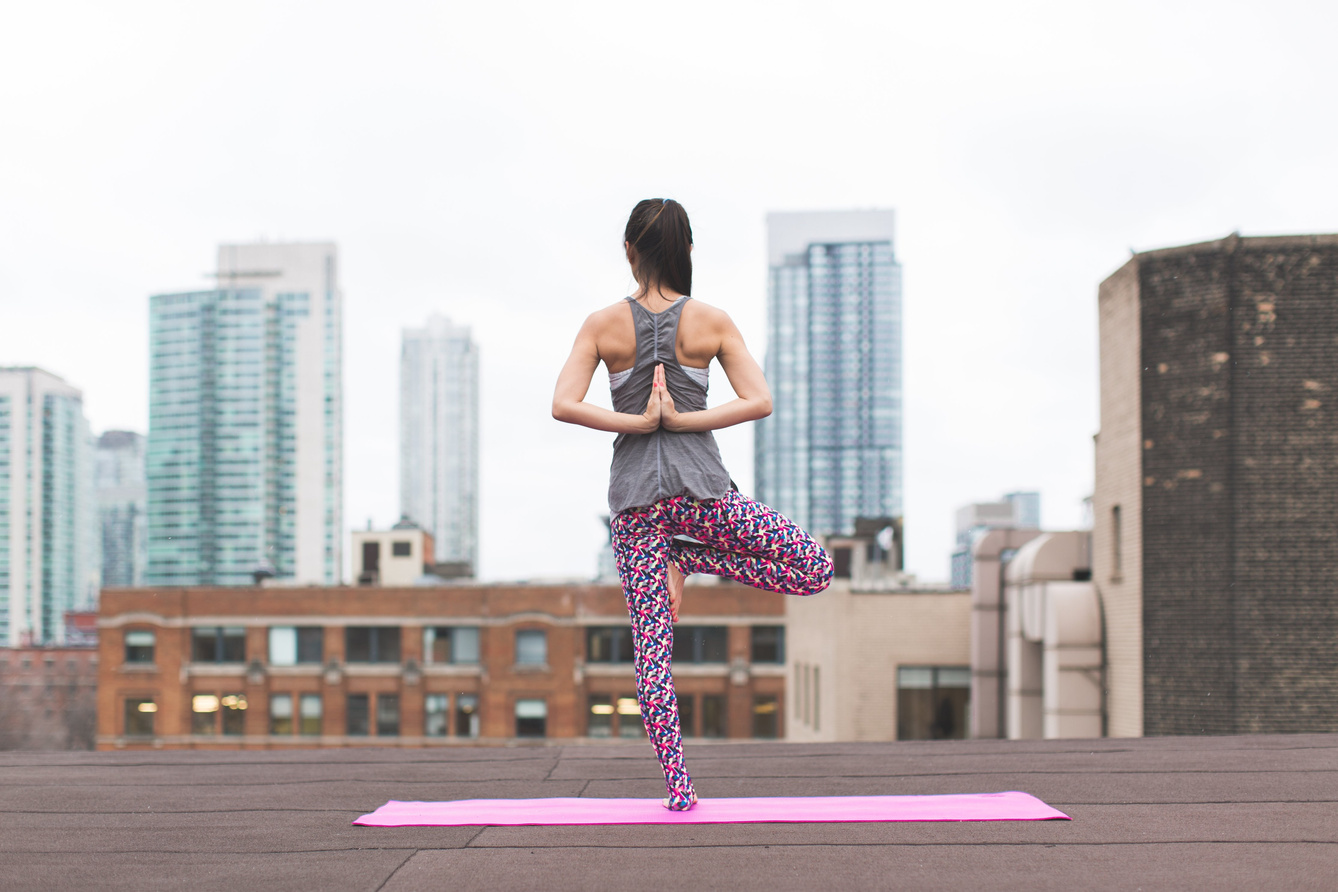 No cost for employees or employers

Covered under your insurance policy
Easy for employees to understand and use. 

No burdensome HR management requirements
Our Solution
See the statistics. Our reporting and analytical reports show you how UtopiaWellCare is making an impact
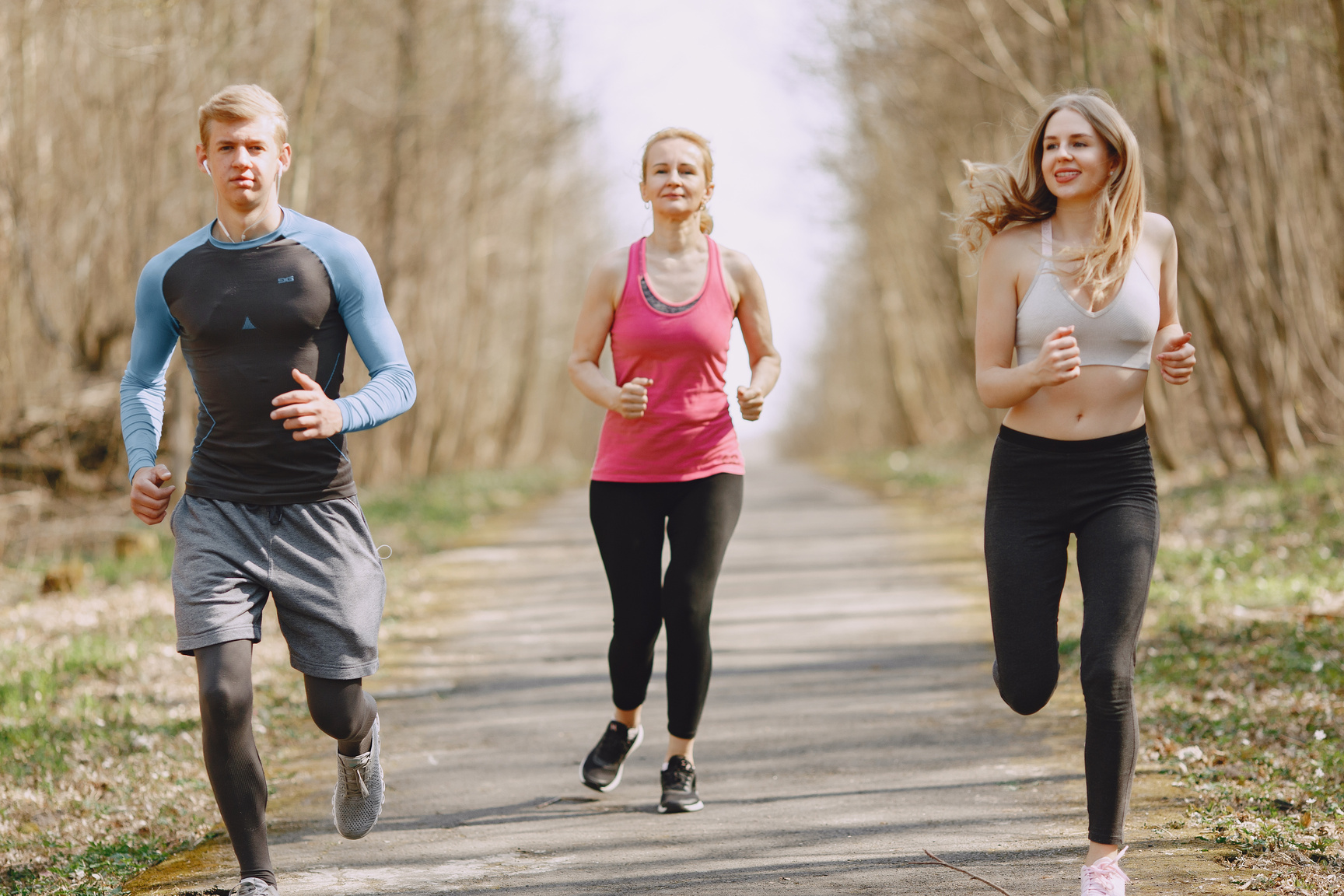 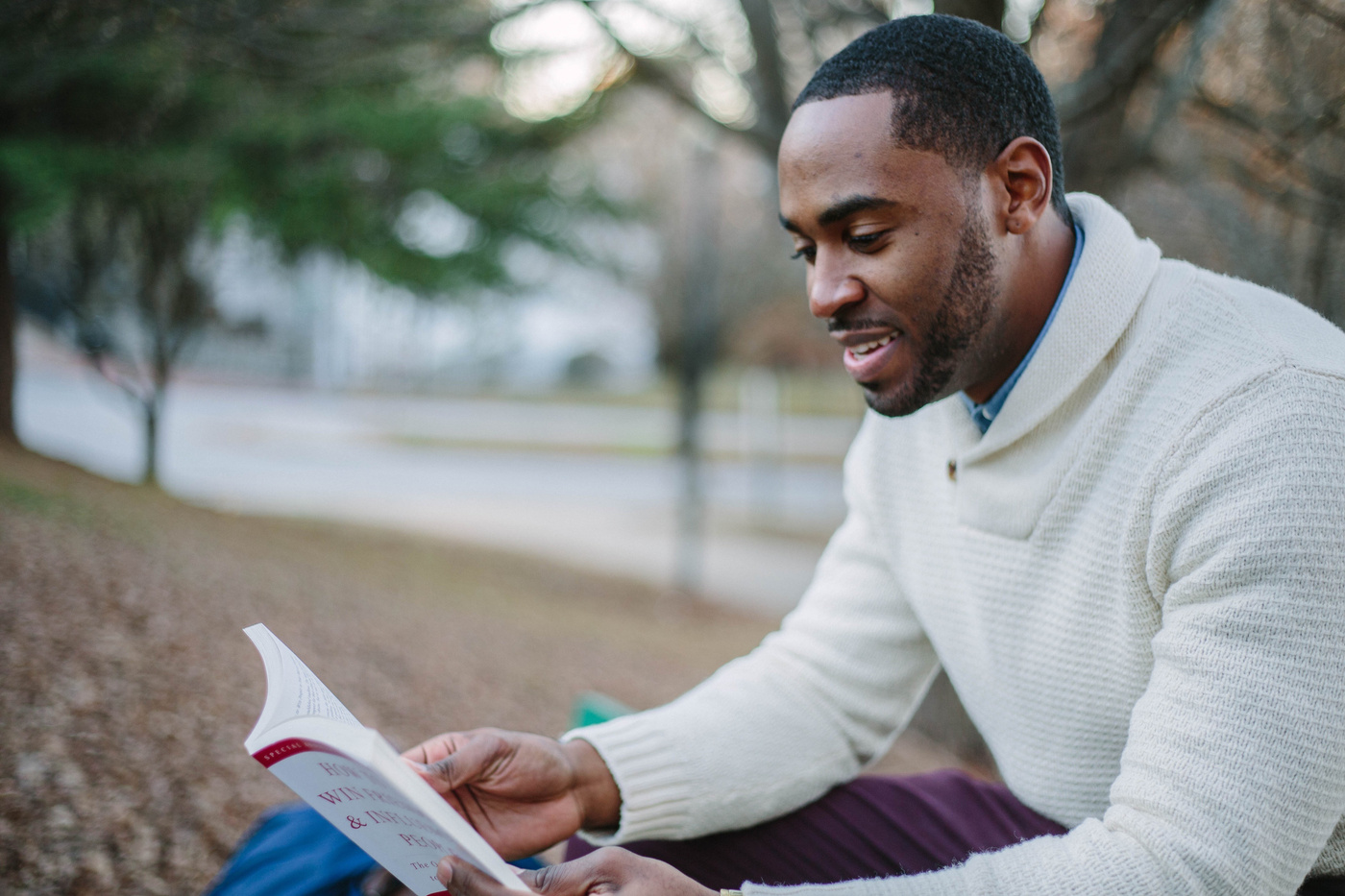 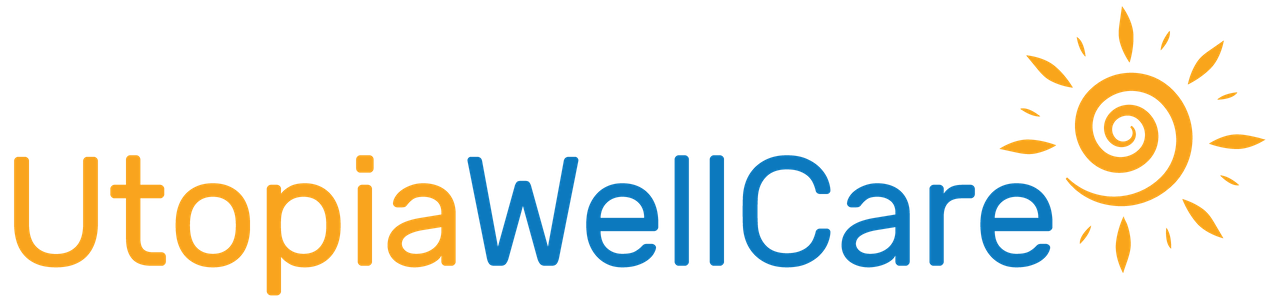 Schedule
Consult
Feel your Best
Our Process
Your employees will be  virtually connected to one of our qualified registered dietitians to help achieve their goals
Your workers can get back to doing what they love. Let our registered dietitians coach your staff to live a healthier lifestyle. Utopia WellCare will take care of the rest  & bill the insurance provider
Employees will schedule their visits  at their convenience online
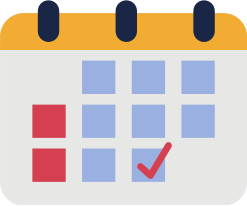 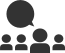 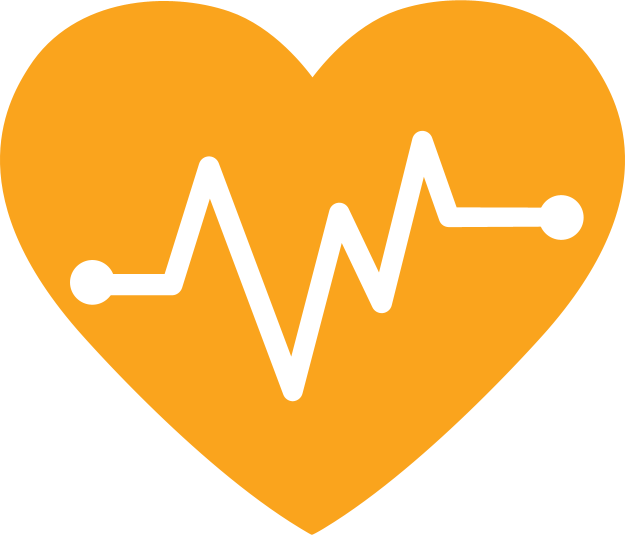 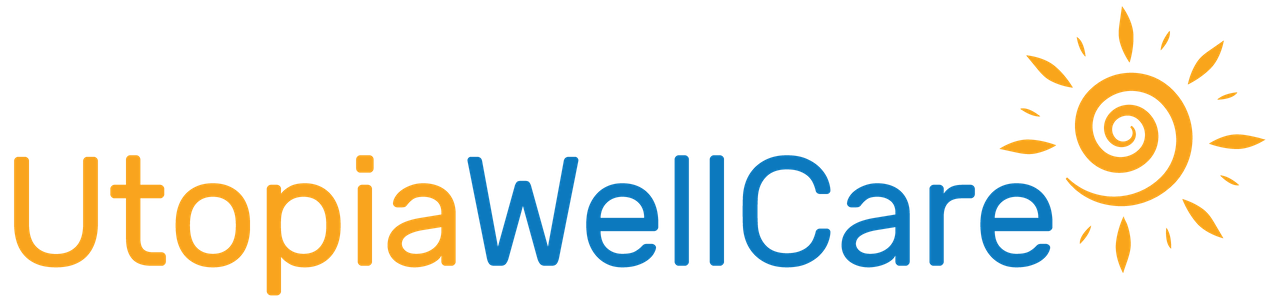 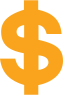 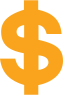 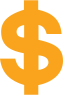 How Utopia WellCare Gets Paid
Wellness credits from the group to support engagement efforts
Insurance carrier reimbursement 
Average hourly contracted rate is $125
Most services are billable under preventive care with no cost share to employees 
Before the employer introduction, we can confirm how our services will be covered and any cost-sharing for employees. Carrier contracts can be different based on state and product
Current contracted carriers 
United Healthcare
Choice and choice plus network 
local state products with limited networks and referrals will require a review to confirm the scope of our coverage 
Cigna
Aetna - pending 
Blue Cross Blue Shield - pending per state
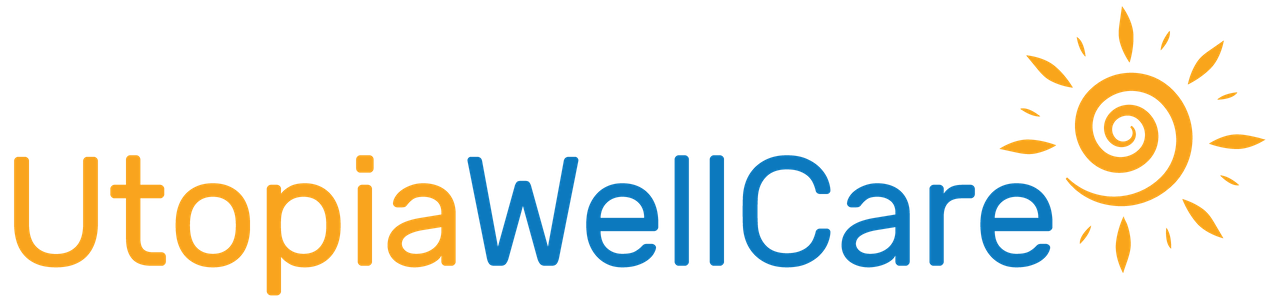 How We Drive Engagement
Utopia WellCare welcome kit with action steps
Newletters with important annoucements and offerings
1 on 1 consultations
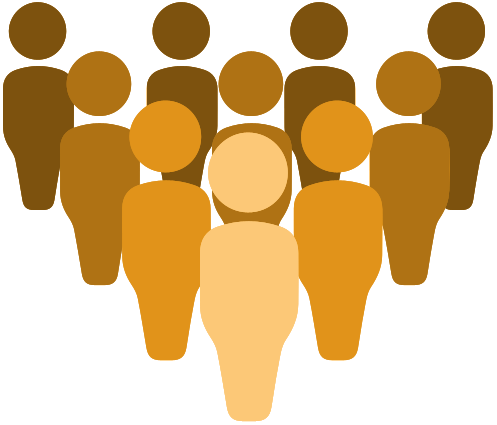 Group Sessions on a variety of wellness topics
Announcement Memo from employers
Sleep, Stress, Digestion , etc...
Customized website for your company
Supplement Tips and GMP approved mail samples
Post consult surveys and feedback-based improvements
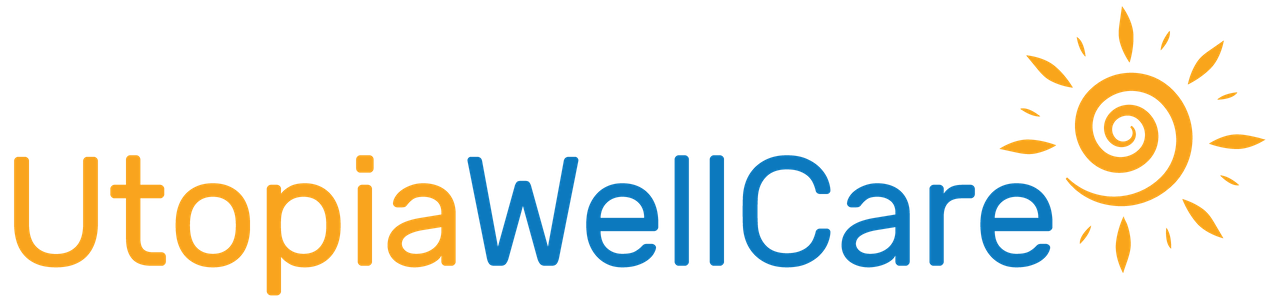 Employee Engagement
100% with employer sponsored one-on-one employee meetings 
40% to 60% will schedule a full 1 hour consultation 
25% to 30% will become on-going patients

 
These numbers do not include dependents who are also eligible for our service
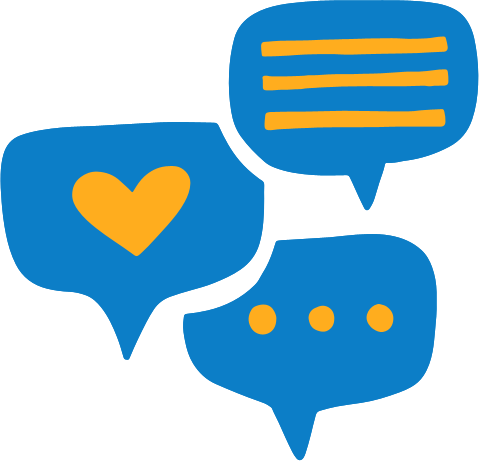 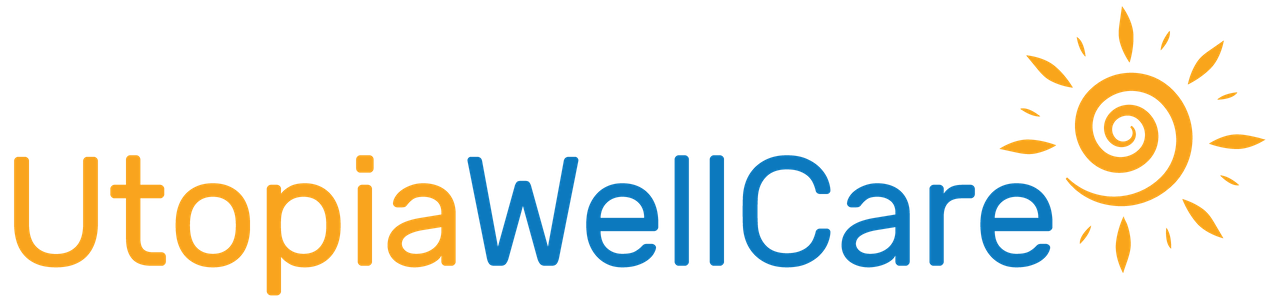 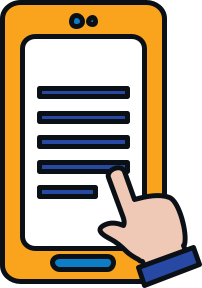 What your employees can expect
15 MINUTE INTRODUCTION WITH ALL PATIENTS TO DETERMINE NEEDS AND GOALS 

CREATE AN INDIVIDUALIZED CARE PLAN 

FOLLOW UP APPOINTMENT TIMES AND FREQUENCY WILL VARY PATIENT BY PATIENT AND WILL BE DISCUSSED IN THE INITAL CONSULT 

LONG-TERM HEALTH GOAL ACHIEVEMENT
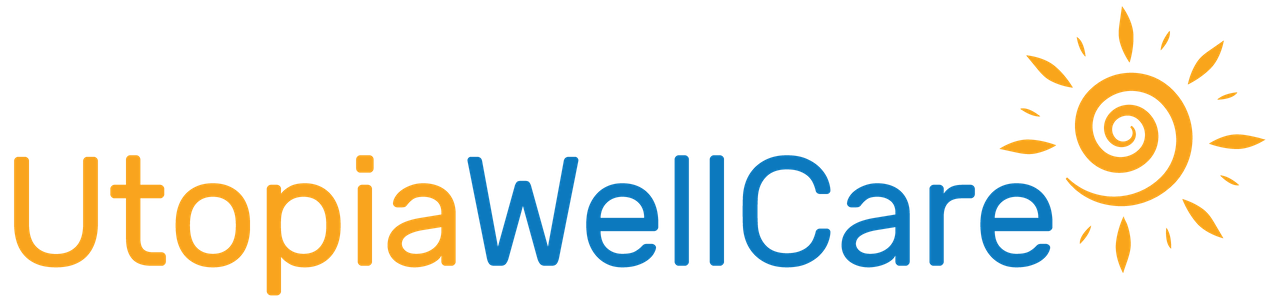 Start your Employee Engagement Program
See the employee engagement schedule for specifics
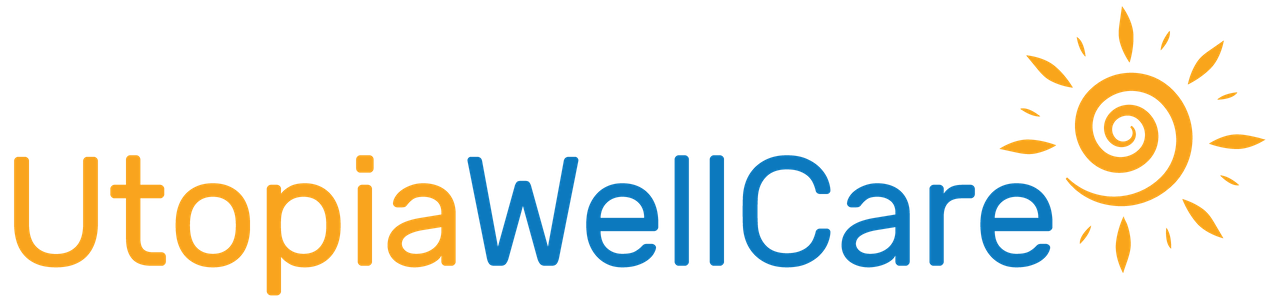